هيّا بنا نتعرّفُ على كسورِ
 بِأَشكالٍ مختلفةٍ
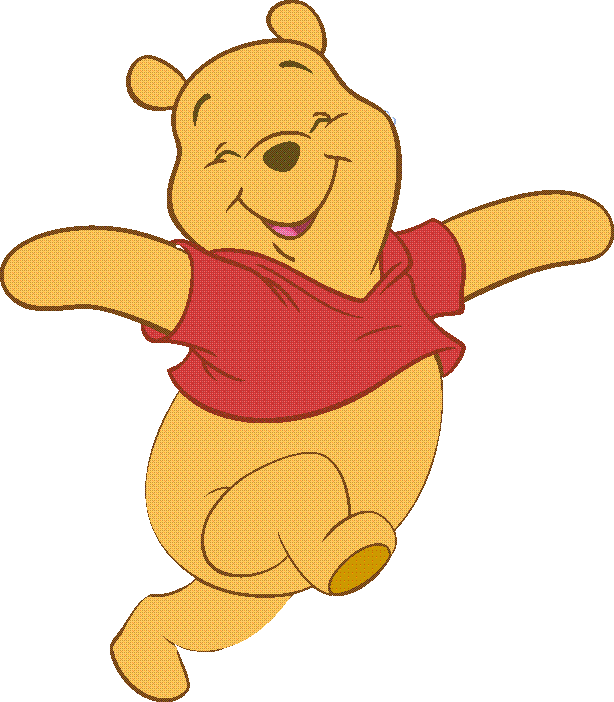 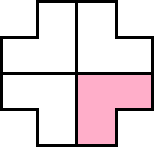 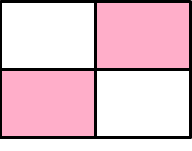 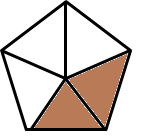 أيُّ الرّسوماتِ التّاليةِ تُعبِّرُ عنِ الكسرِ    ؟
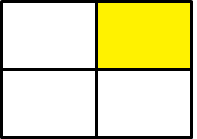 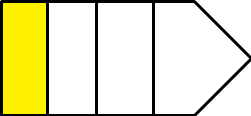 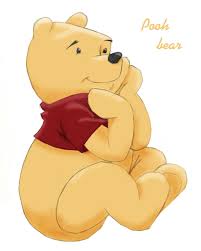 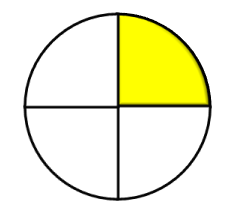 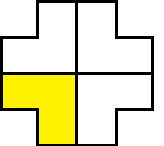 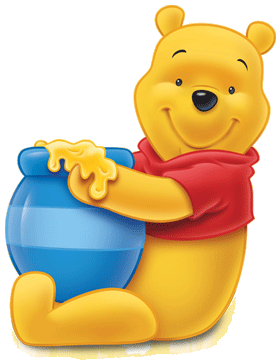 صحيح!
تابع
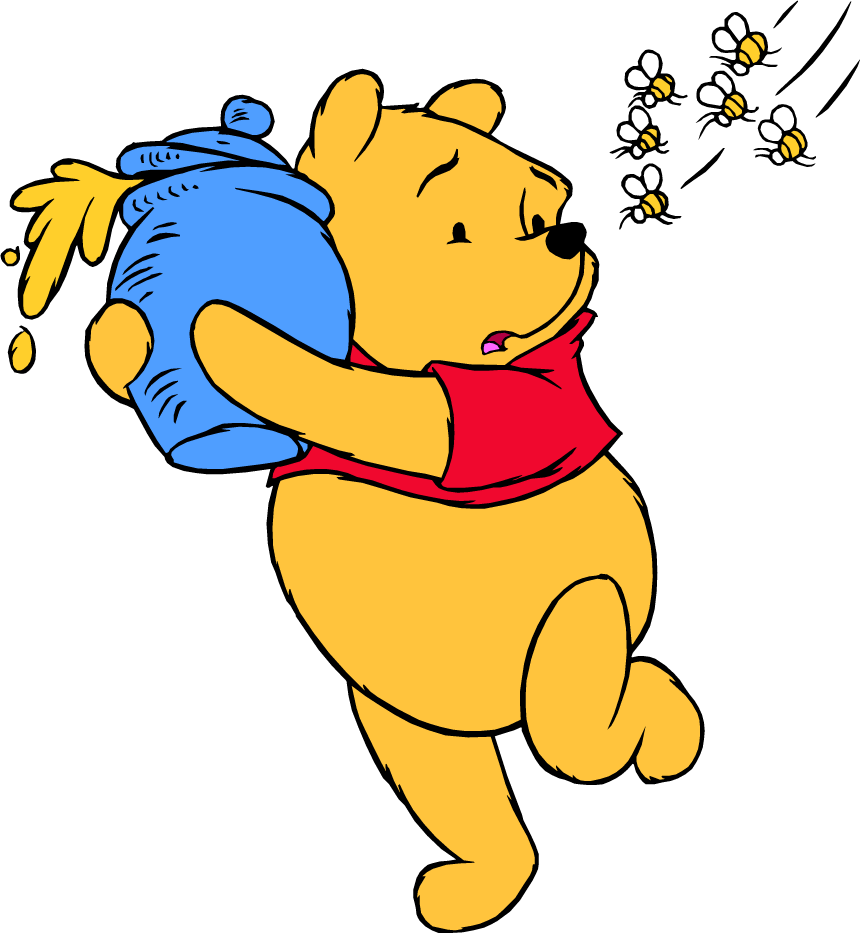 خطأ!
حاول مرّةً أُخرى
مثِّلِ الكَسْرَ    بِرسوماتٍ مختلفةٍ
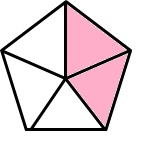 هذا الرّسمُ         يُعبّرُ عنِ الكسرِ
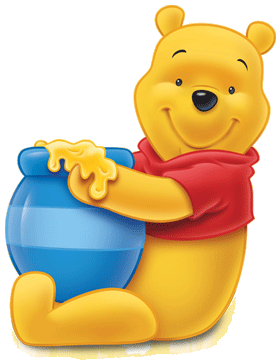 صحيح!
تابع
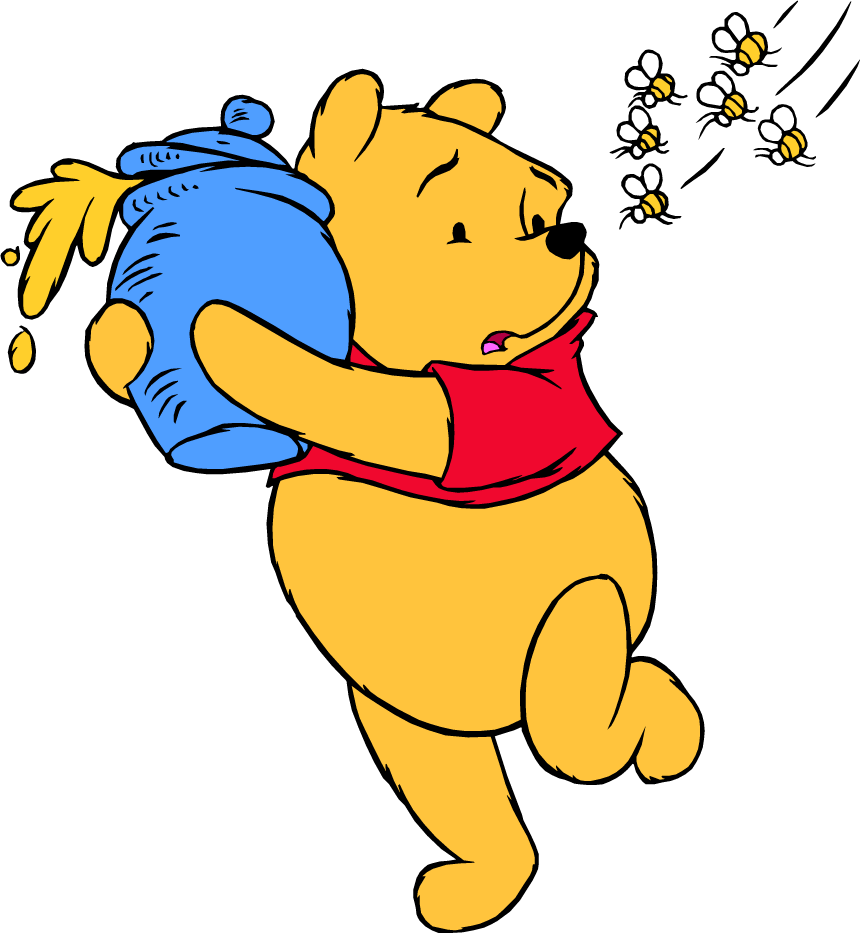 خطأ!
حاول مرّةً أُخرى
اخترِ الكسرَ المناسبَ لِهذا الرّسمِ
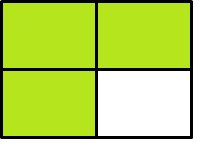 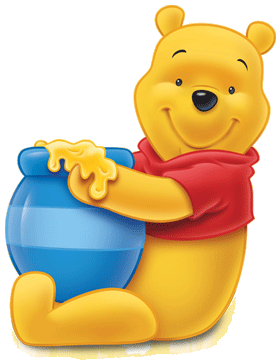 صحيح!
تابع
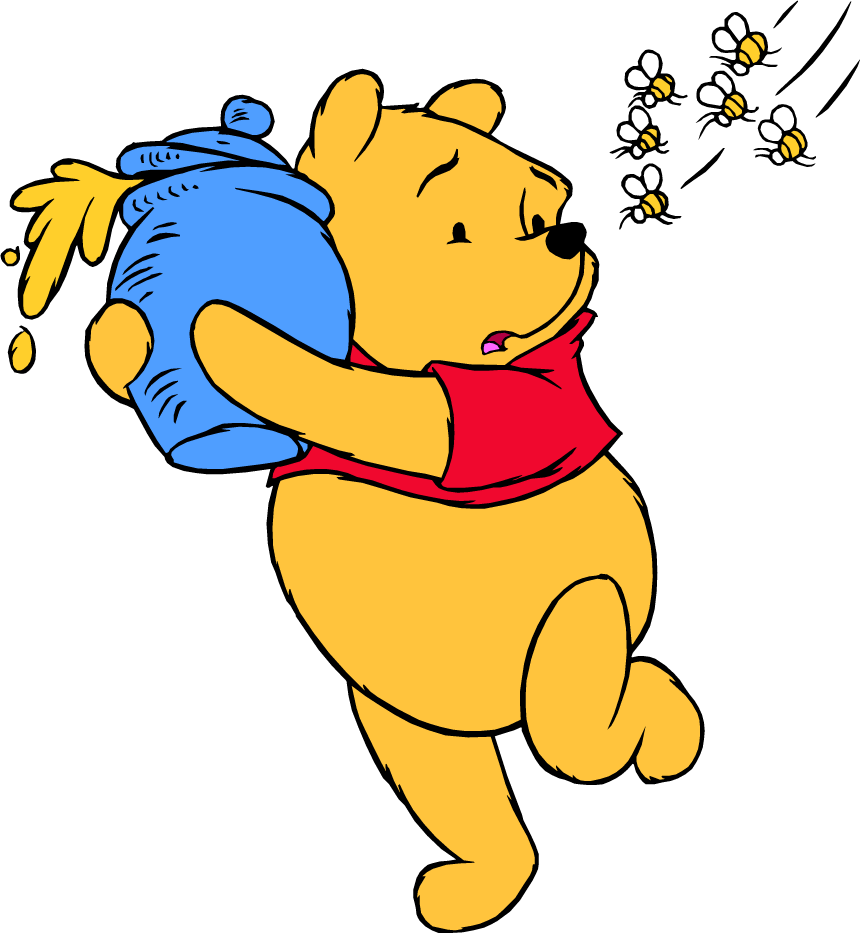 خطأ!
حاول مرّةً أُخرى
أيُّ الأشكالِ التّاليةِ مقسّمٌ إلى ثلاثةِ 
أقسامٍ متساويةٍ
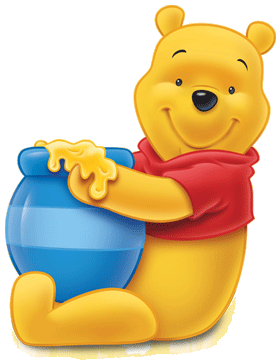 صحيح!
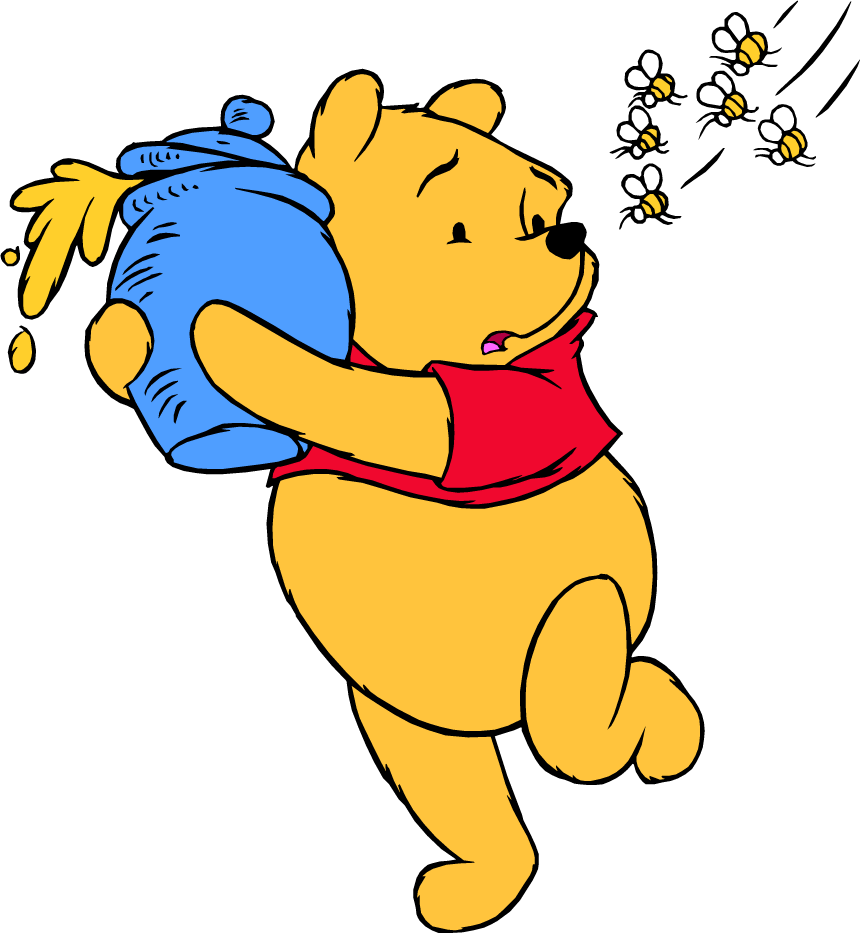 خطأ!
حاول مرّةً أُخرى